Východní čechy
Východní čechy
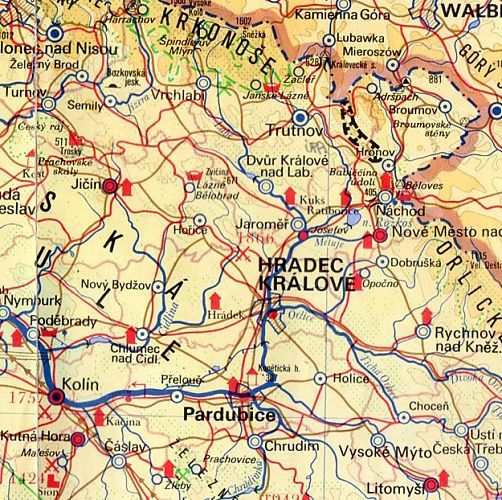 Východní čechy
Jaké řeky protékají touto oblastí?

Jaké pohoří se zde nachází?
Města na východě?
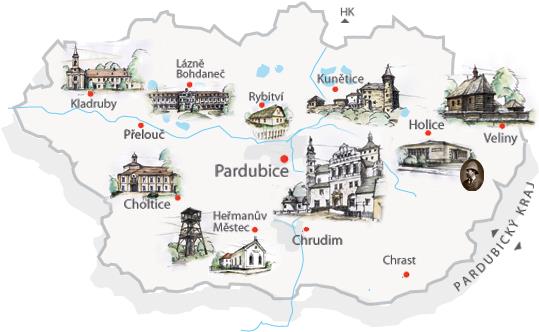 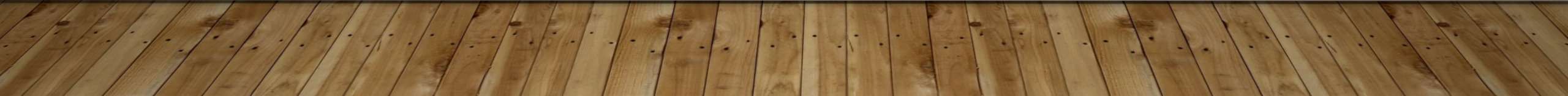 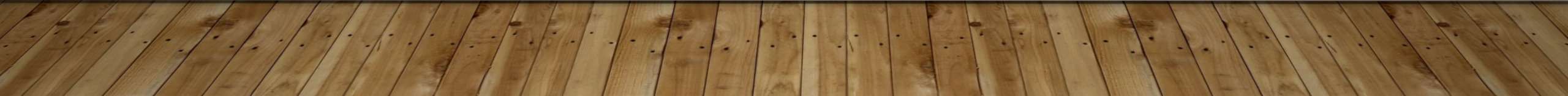 Z kterých měst pochází tyto obrázky?
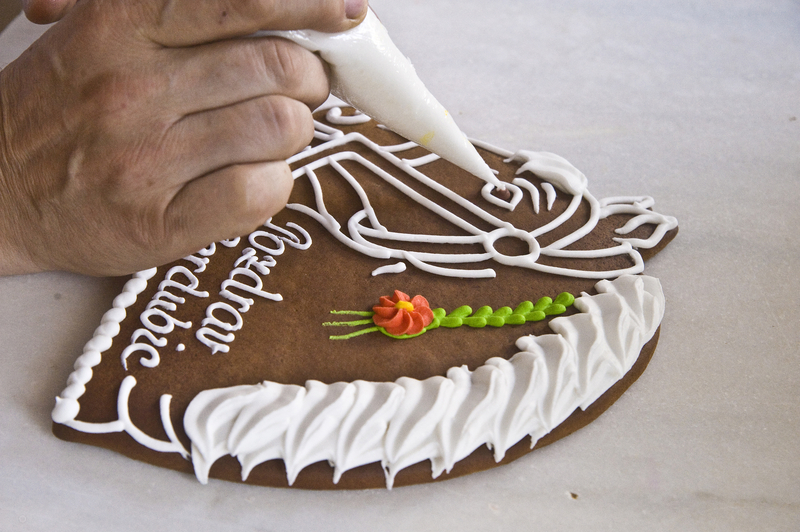 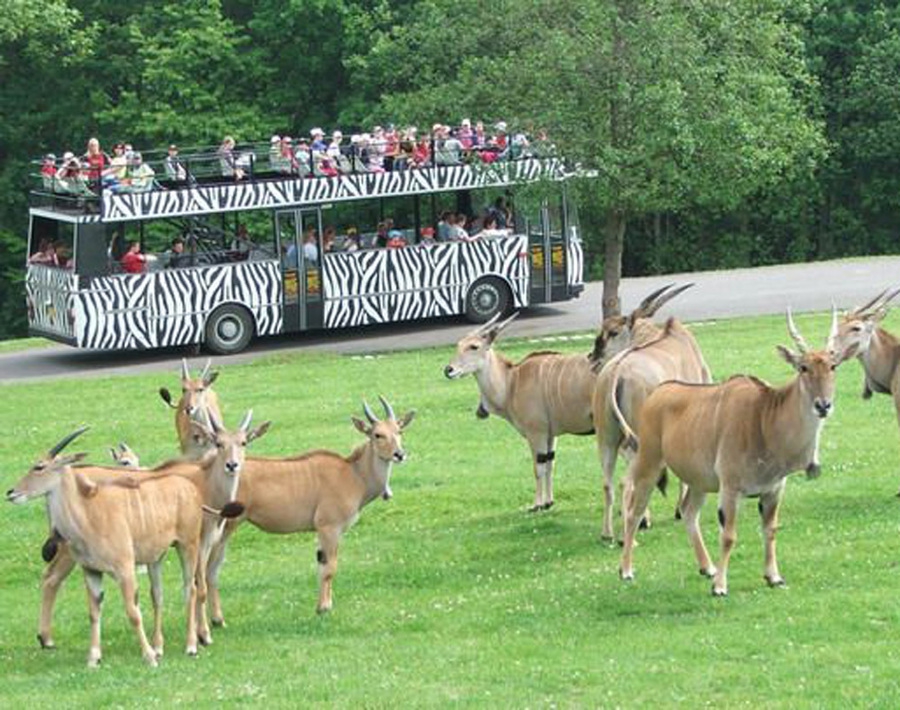 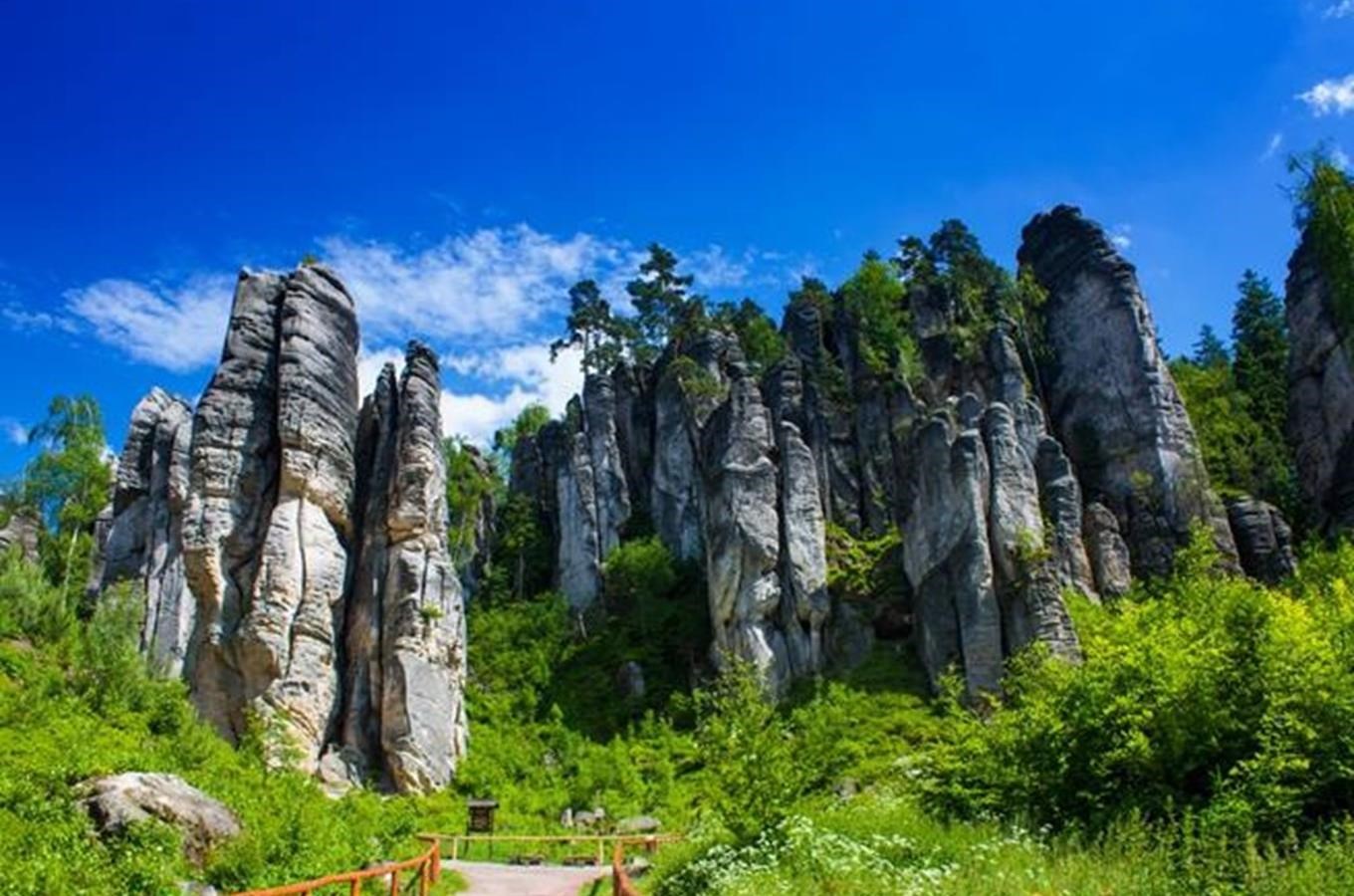 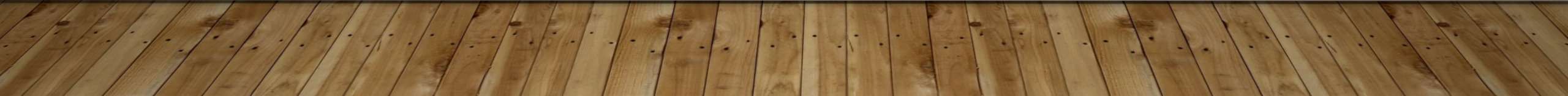 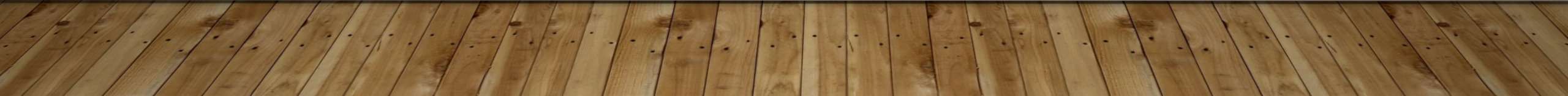 Hospodářství
Zemědělství:
Nížiny- pšenice, cukrovka, kukuřice
Podhorské oblasti- brambory, len, skot, ovce
Horské oblasti- těžba dřeva

Průmysl:
Potravinářský, chemický, strojírenský
Kam na výlet?
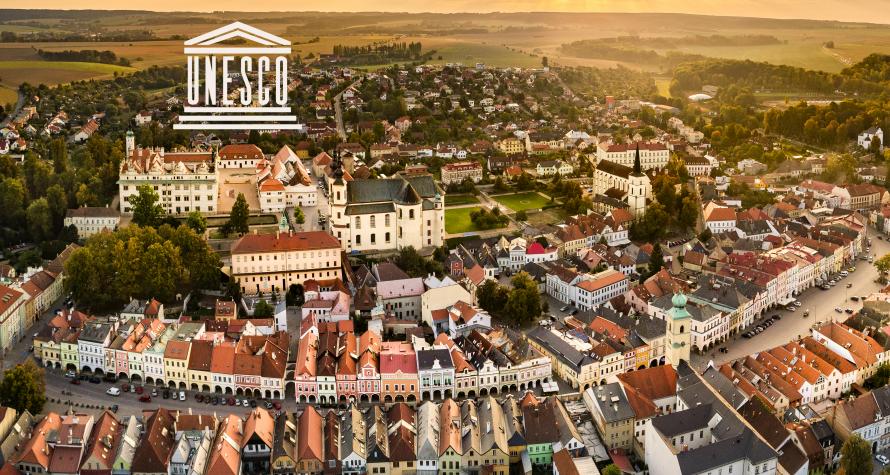 Litomyšl
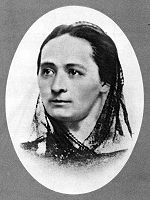 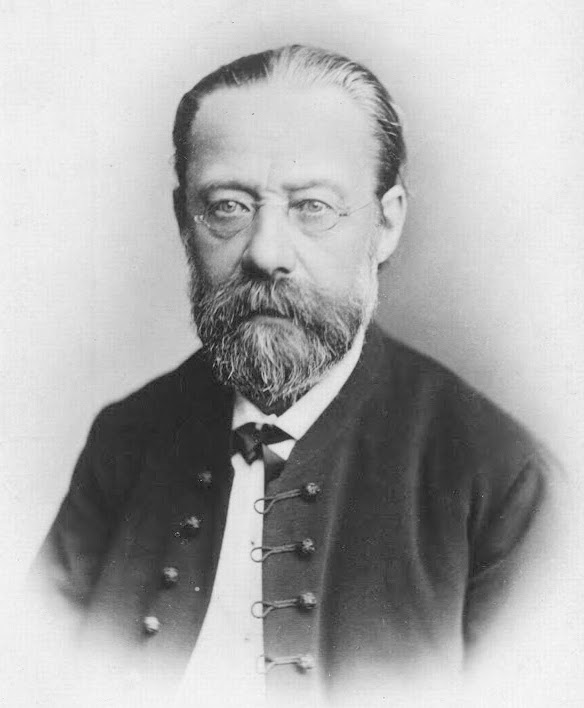 Úkol:
Z prezentace si napiš výpisky do sešitu.

Učebnice str. 15- namalujte horu a postupně jaké rostliny tam rostou od podhůří až po vrchol. (fotografii posílejte na e-mail do pátku)